Doa Penjagaan Misi
Allah Bapa, musim panas ini sangat panas di Jepun, mohon berkatilah kelima-lima misionari dan anak-anak mereka di Jepun dengan kesihatan yang baik agar dapat terus melayan dengan taatnya. Baru-baru ini, Paderi Timothy dan isterinya Belle di Kyoto menerima surat dari Gereja Kashimadai yang mengatakan bahawa mereka tidak ada gembala. Kami mohon
1/3
Doa Penjagaan Misi
Tuhan Bapa memanggil generasi gembala yang baru bagi Gereja Jepun, supaya orang-orang Jepun dapat menjadi murid Tuhan Yesus. Pusat TOMO, yang dikendalikan oleh paderi Timothy dan Belle mengadakan khemah bahasa Inggeris selama empat hari untuk kanak-kanak. Kami bersyukur kerana Roh Kudus memakai pasukan misi jangka pendek
2/3
Doa Penjagaan Misi
dari Sarawak untuk membantu misionari merancangkan khemah ini dan menabur benih-benih Injil dalam hati para peserta. Dalam nama Tuhan Yesus Kristus, Amin.
3/3
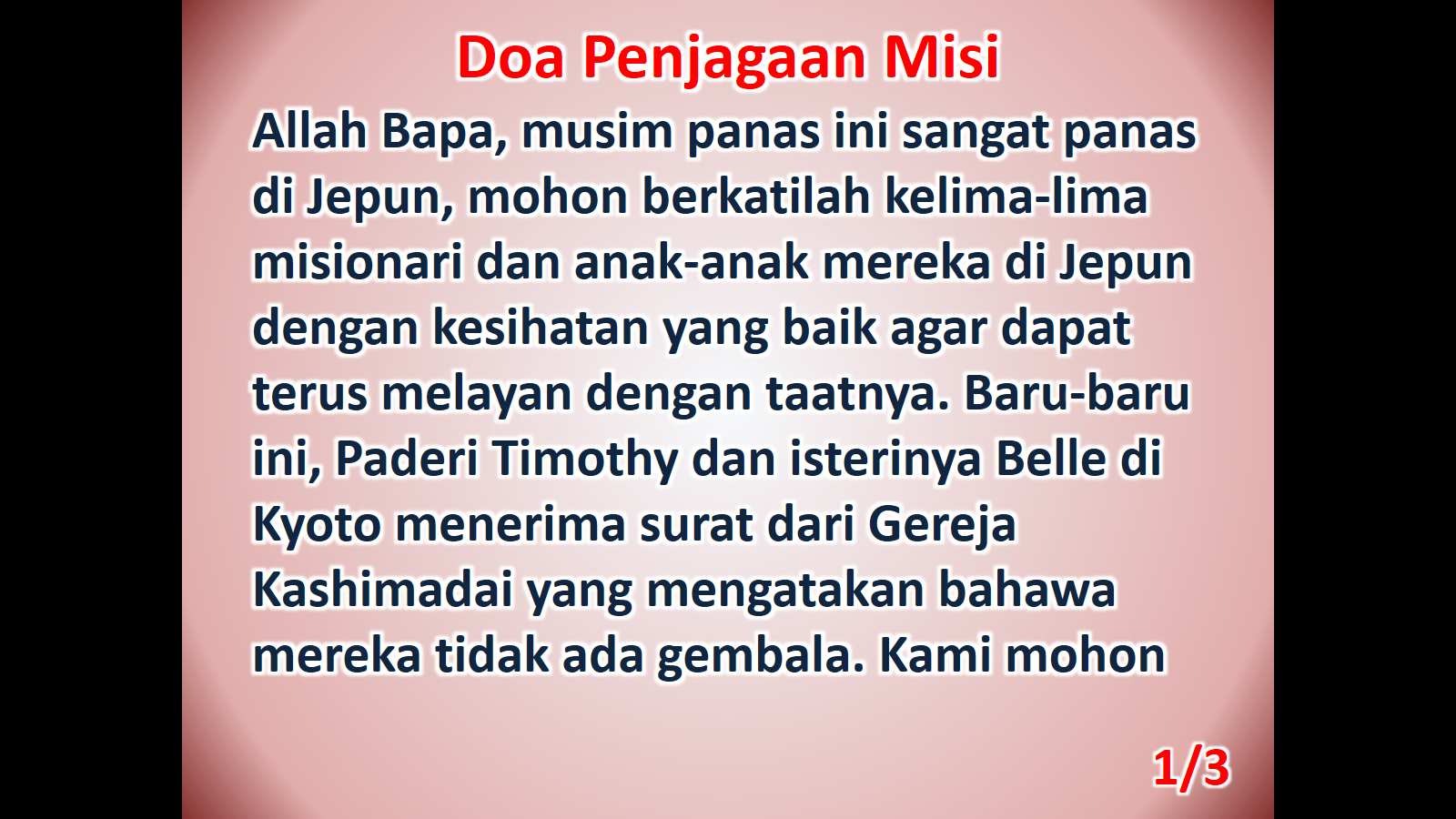 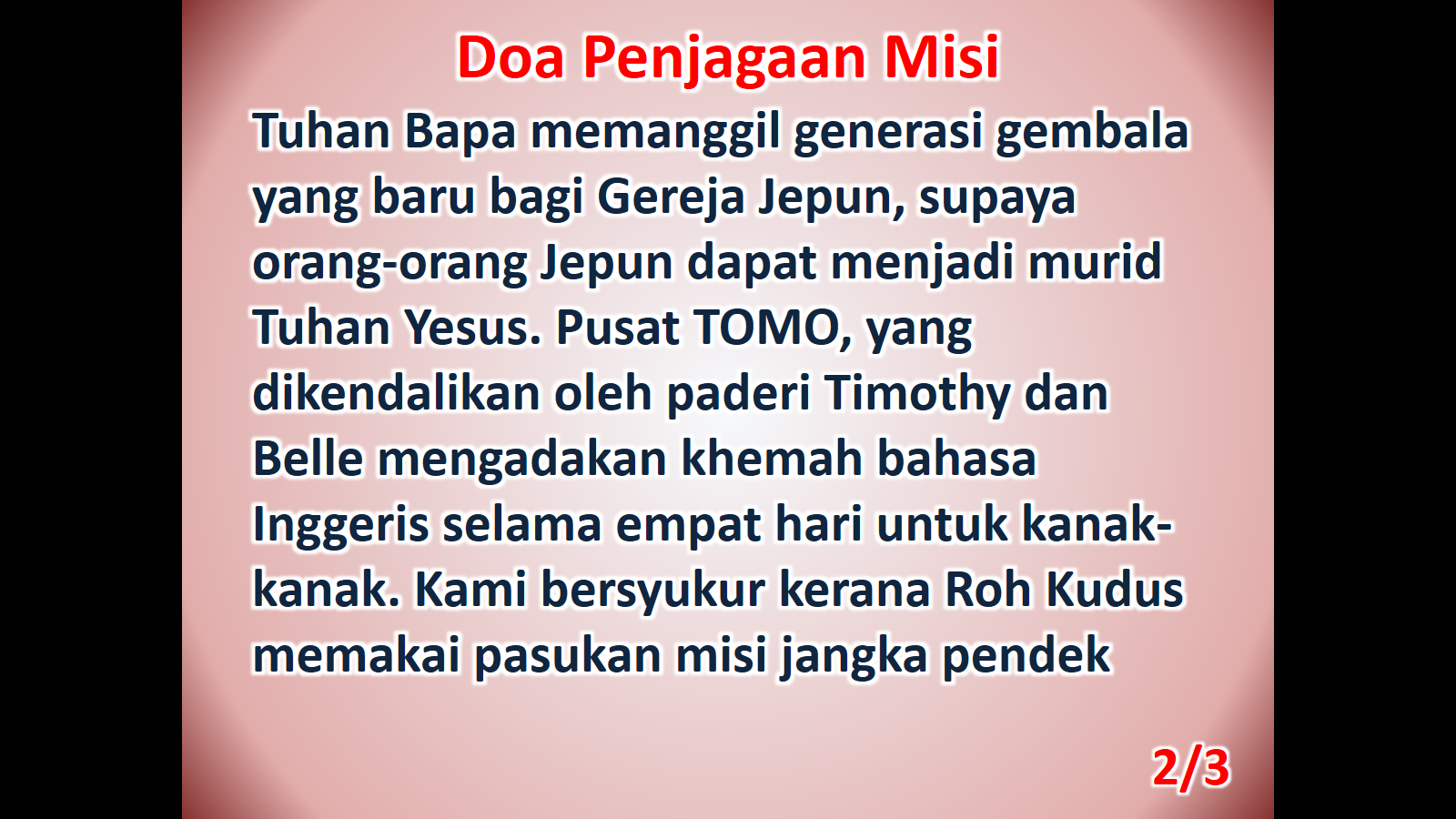 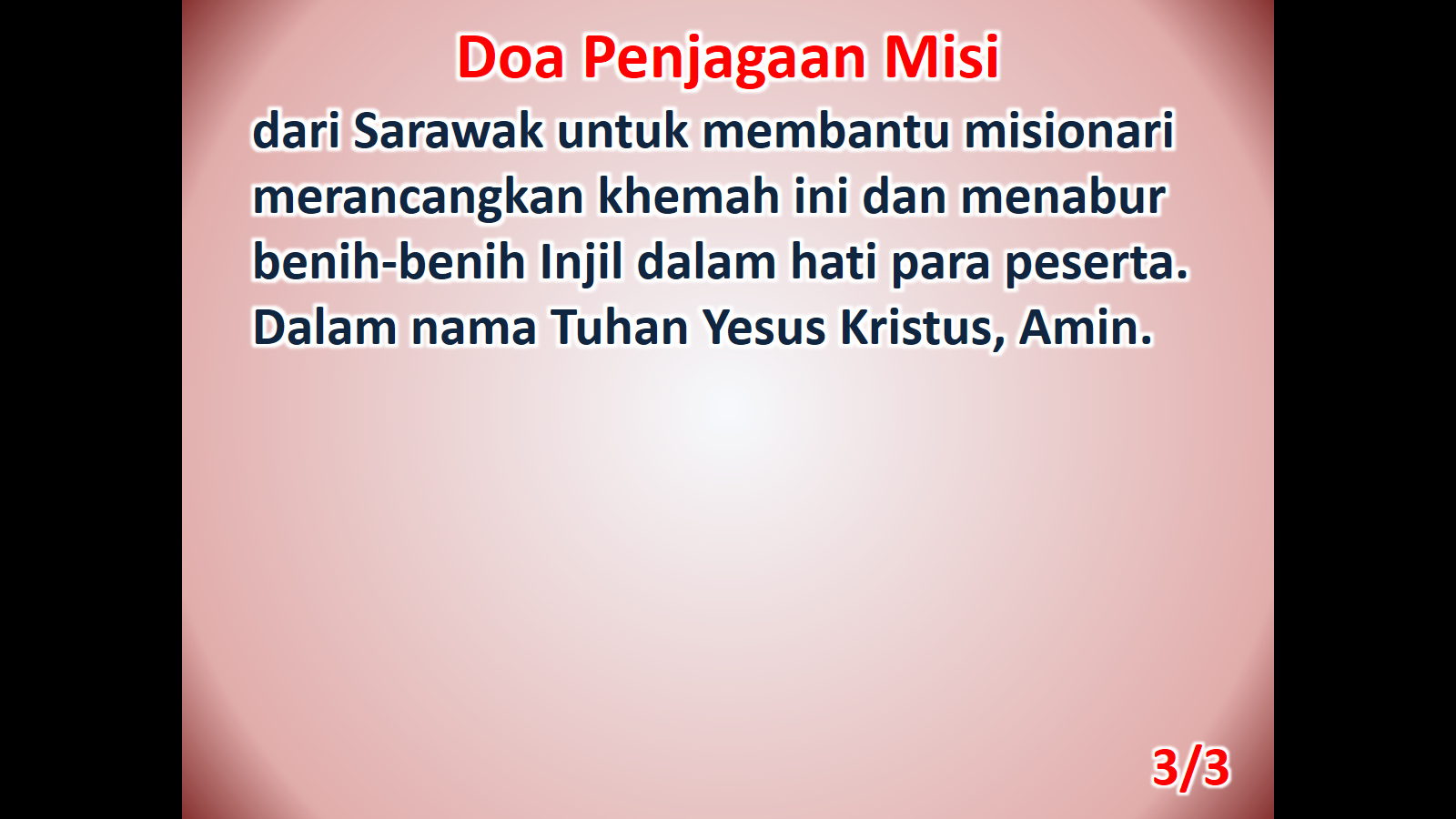